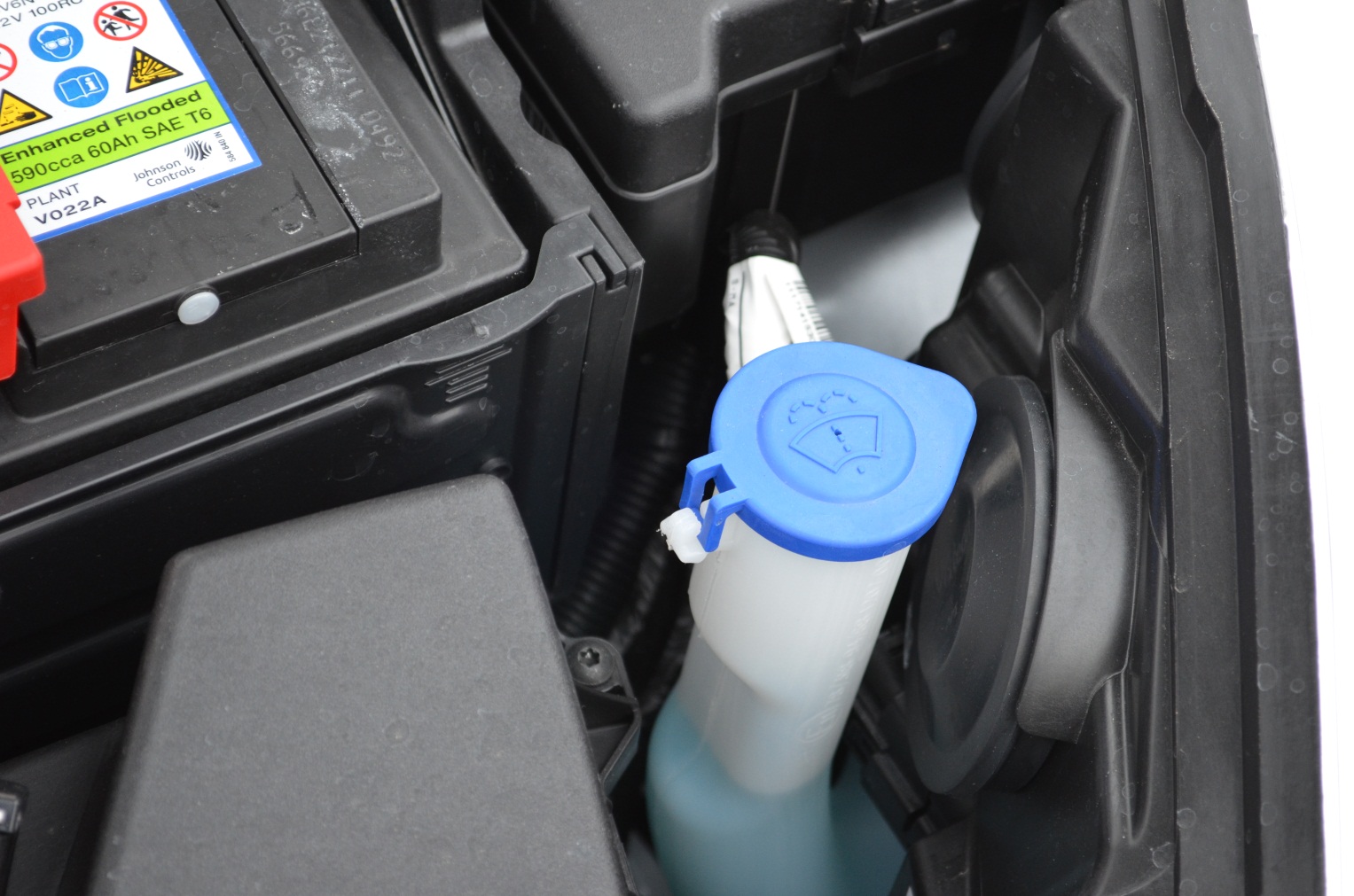 Windscreen wash